Innovation for sustainability: telecentres and mobile phones for development
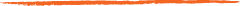 Harsha Liyanage, Phd, MBA


ICT4D Practitioner (Sarvodaya-Fusion, Sri Lanka),
Principal consultant (eNovation4D, UK)
www.fusion.lk

email: harsha@enovation4d.co.uk
Cambridge International Development Course
University of Cambridge,Cambridge, UK
03 December 2011
Content
Sustainable development – definition and hypothesis
Sri Lanka, ICT and Poverty profile
Problem – we are trying to answer
Fusion  – an introduction
Innovation & sustainability
Programme innovation landscape
Product innovation – in telecentre landscape
Product innovation– in mobile phone 4D landscape
Summary
Definition
"Sustainable development is development that meets the needs of the present without compromising the ability of future generations to meet their own needs”. 
 (Needs:  in particular the essential needs of the world's poor)
Brundtland Report, 1987
Working Hypothesis
Innovation 4SD = product  + social impact + community acceptance
(or programme)
(community = target market)
(Innovation 4SD: Innovation for sustainable development)
(Note: environmental impact was not taken into the account, in our current effort)
Sri Lanka Poverty profile
Source:  World Bank & Censes and Statistics by Gvt SL, 2011.
Sri Lanka ICT profile
Source: World Bank statistics, 2010.
Problem
Despite the presence of technologies (telecentres, internet, mobile phones) rural poor are not educated or skilful to apply them for their development. 

600+ telecentres are underutilized
95% mobile penetration is not systematically tapped for development advantage
Middle income sector of 21mil population in 36,000 villages in 25 districts seek appropriate ICT services to meet their aspirations
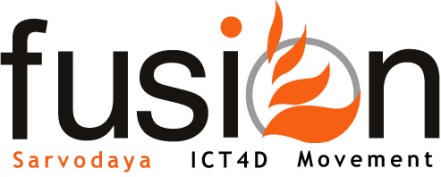 Mission : e-Empowerment of communities
Capacity building>>
 ICT education and skills

Accessibility >> 
Telecentres, mobile, Smart-Phones

Applications>>  Fusion Education, FarmerNet
Economic sustenance of 
Community + partners + 
Fusion
Economic bottom line
Social bottom line
Programme Innovation (1997~2007)
Was it sustainable?
Innovation 4SD = programme  + social impact + community acceptance
Programme innovation - √
Social impact  - ? (limited to anecdotal evidence)
Community (market) acceptance – ?
Serious point of frustration....!!!!
Product innovation 1 (2007 ~ 2011)
Product brand – ‘Fusion Education’
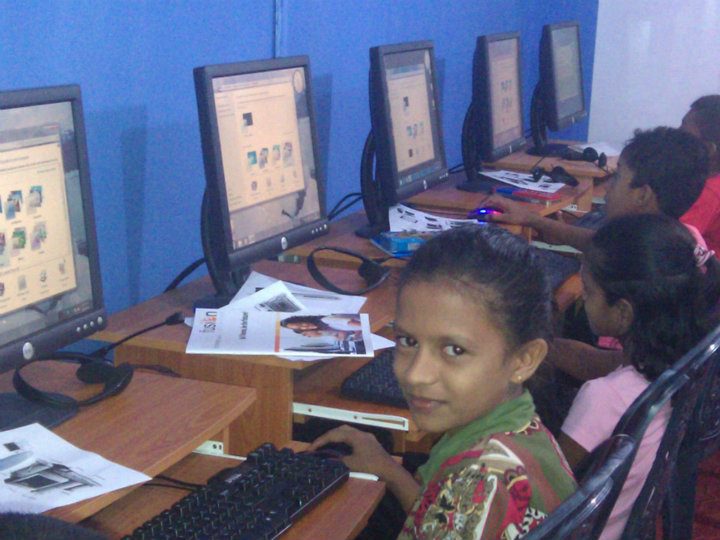 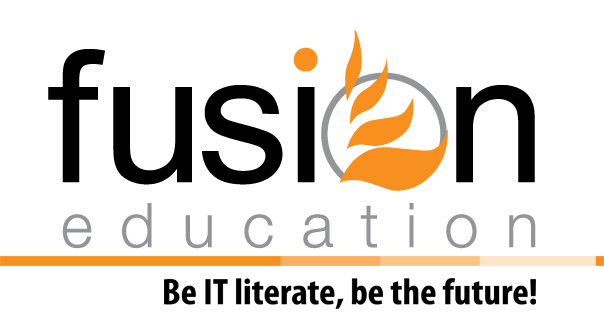 ICT Education package
 ICT hand book
 National ICT examination offered through telecentres
Product development – from 2004 ~ 2007
Product launched - 2008
How was the community response?
Continues increasing demand for the paid service
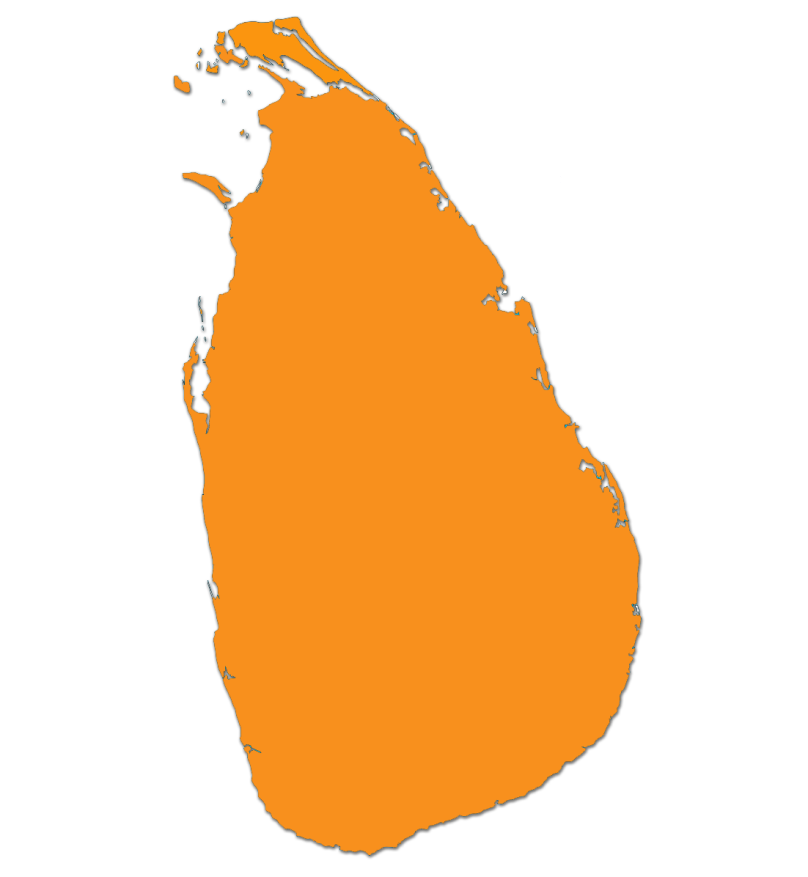 Jaffna
2 Centres [128]
Economic impact?
Mannar
1 Centre [75]
Vauniya
1 Centre [18]
Trincomalee
3 Centres [163]
Price advantage to rural youth – 47% cheaper
Anuradhapura
6 Centres [162]
than the available options in the market
Puttlam
2 Centres [53]
Batticaloa
1 Centre [17]
Revenue to telecentre network – Rs. 6.2mil
Matale
1 Centres [37]
Kurunegala
8 Centres [210]
Revenue to Fusion – Rs. 2.4mil
Ampara
3 Centres [140]
Kandy
3 Centres [8]
Gampaha
1 Centre [4]
Bibile
2 Centres
Colombo
2 Centres [40]
Nuwara Eliya
3 Centres [139]
Badulla
4 Centres [58]
Dots  represent telecentres offering the product
Kaluthara
1 Centre [2]
Rathnapura
1 Centre [42]
Hambanthota
1 Centre [10]
Galle
2 Centres [15]
Matara
5 Centres [220]
A,B
eEmpowerment of Rural Children/ Youth
Students have developed their marketable ICT skills
Students will have correct attitude and self-discipline to continue programme
Increased access to appropriate information
D,E
C
Skilled facilitators would provide training
Students sit and pass DICA exam
Accessibility of ICT facilities available with minimum restrictions
Students engaged in self learning
F
6
5
4
7
Children & youth attend the classes regular basis
ICT training and exam facilities available at local Telecentres
G
Children received Scholarships
Children are interested about programme
Children received parental support and encouragement
3
2
Children and parents hear/learn about programme
1
Impact mapping – ‘Theory of change’
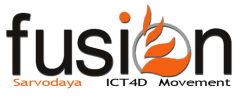 Impact measurement
Measuring Indicators
Exposure

Motivation

Skill development

Self learning

Exploration

Application

Qualification
Time 0
3 months
Is it sustainable?
Innovation 4SD = product  + social impact + community acceptance
Product innovation - √
Social impact  - √
Community (market) acceptance – √
source of inspiration....!!!!
Innovation in progress
From telecentres to mobile for development
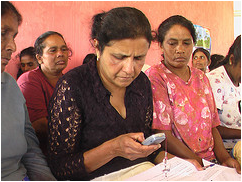 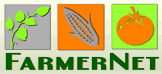 Product (live prototype) – 
   Mobile SMS based trading platform for rural farmers
Product development – from 2007 onwards
Prototype launched – 2009 Aug.
Innovation process
Impetus to innovation
Innovation process (from idea to prototype)
Social sustainability
Impetus to innovation
Framework adapted from ‘Innovation & entrepreneurship’ - P. Drucker (1985)
Gate 1
Gate 1
Innovation process of FarmerNet
Idea 
development
Concept 
development
Prototype 
development
testing
Stage gating
Idea generation
Stage gating criteria
Concept development
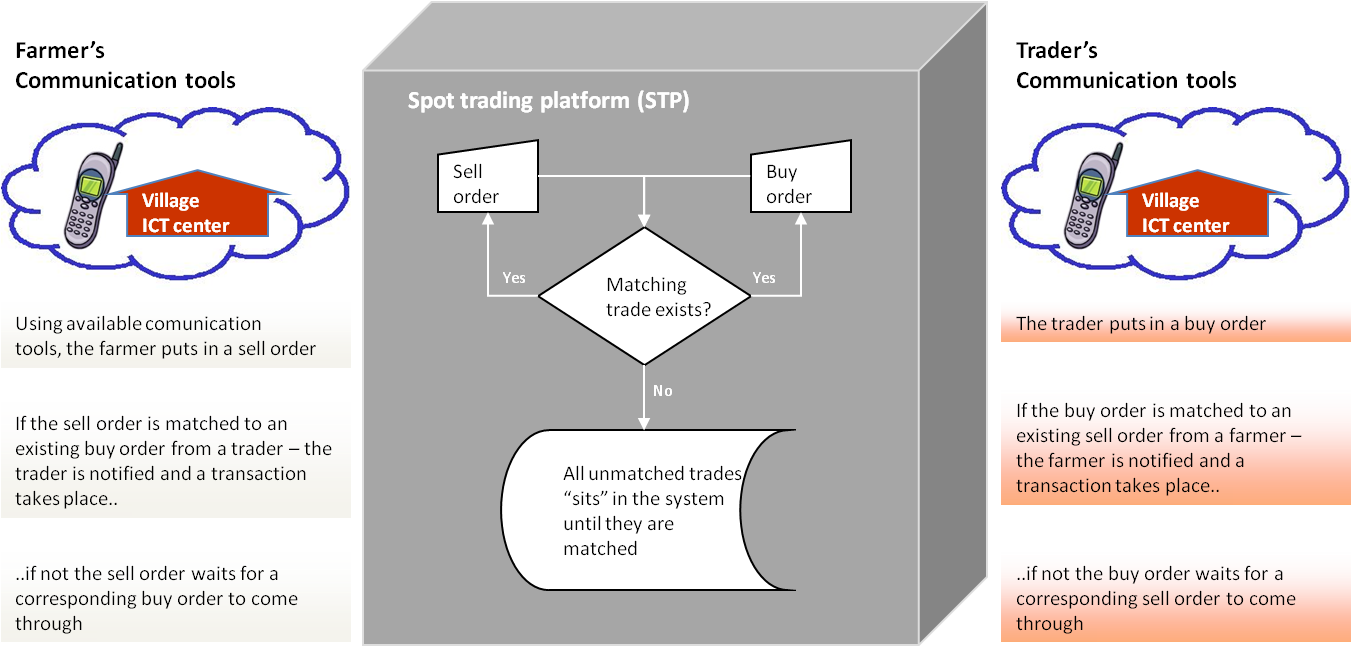 Prototype development
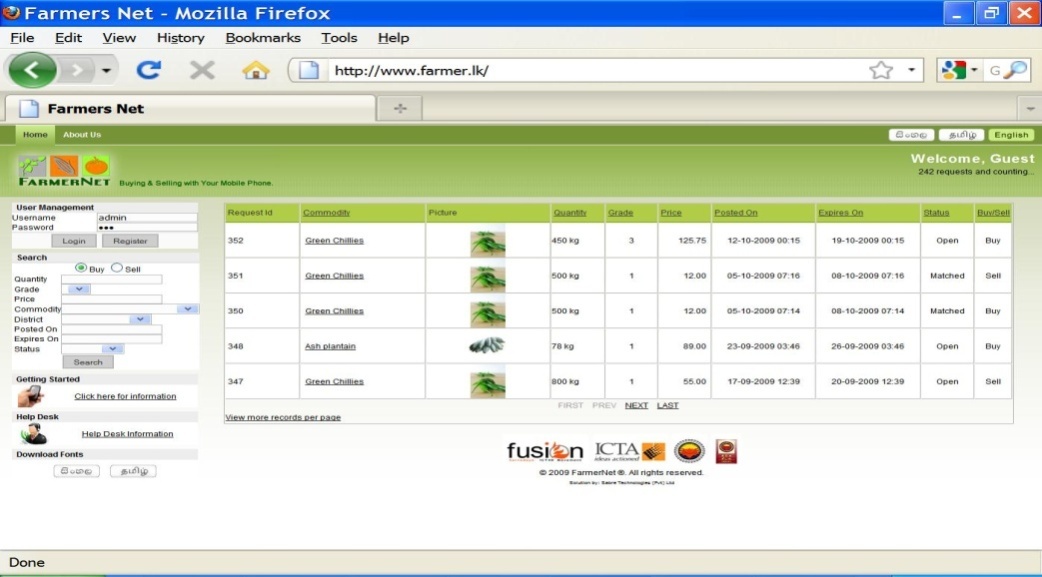 Live prototype: www.farmer.lk
Nationally accessible via all the mobile networks
Being tested with selected communities
Is it an appropriate technology?
meets the needs of both women and men
 enables people to generate income for themselves and their family
 affordable
 has a limited impact on the environment 
 can be designed, improved, managed and controlled by local people
 uses local skills and materials as much as possible.
Framework adapted from E.F. Schumacher (1973) & Practical Action (2010)
Sustainability check
Innovation 4SD = product  + social impact + community acceptance
Product innovation – partially done √
Social impact  - ?
Community (market) acceptance – ?
Very frustrating...but hopeful....!!!!
Summary
Problem we try to answer
Innovation and social enterprise approach
Fusion Education  - telecentre product - as a success story
FarmerNet – mobile 4D product – work in progress
Thank you!
Contact:
harsha@enovation4d.co.uk